Bedreigde diersoorten
TOP 10
tijger
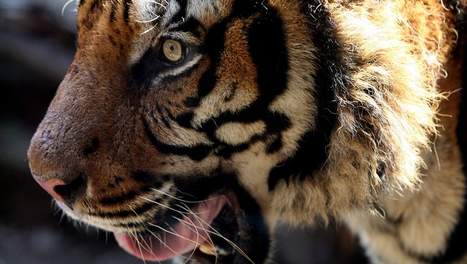 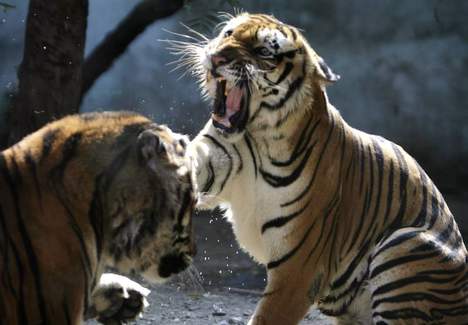 ijsbeer
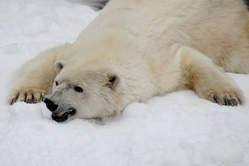 Pacifische walrus
Magellaanse pinguïn
Lederschildpad
blauwvintonijn
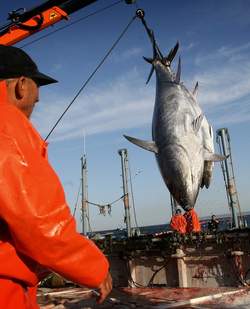 berggorilla
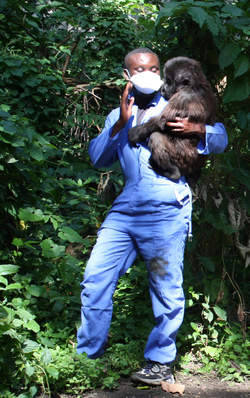 Monarchvlinder
Javaanse neushoorn
reuzenpanda
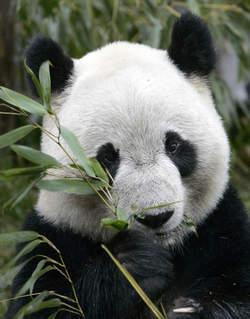